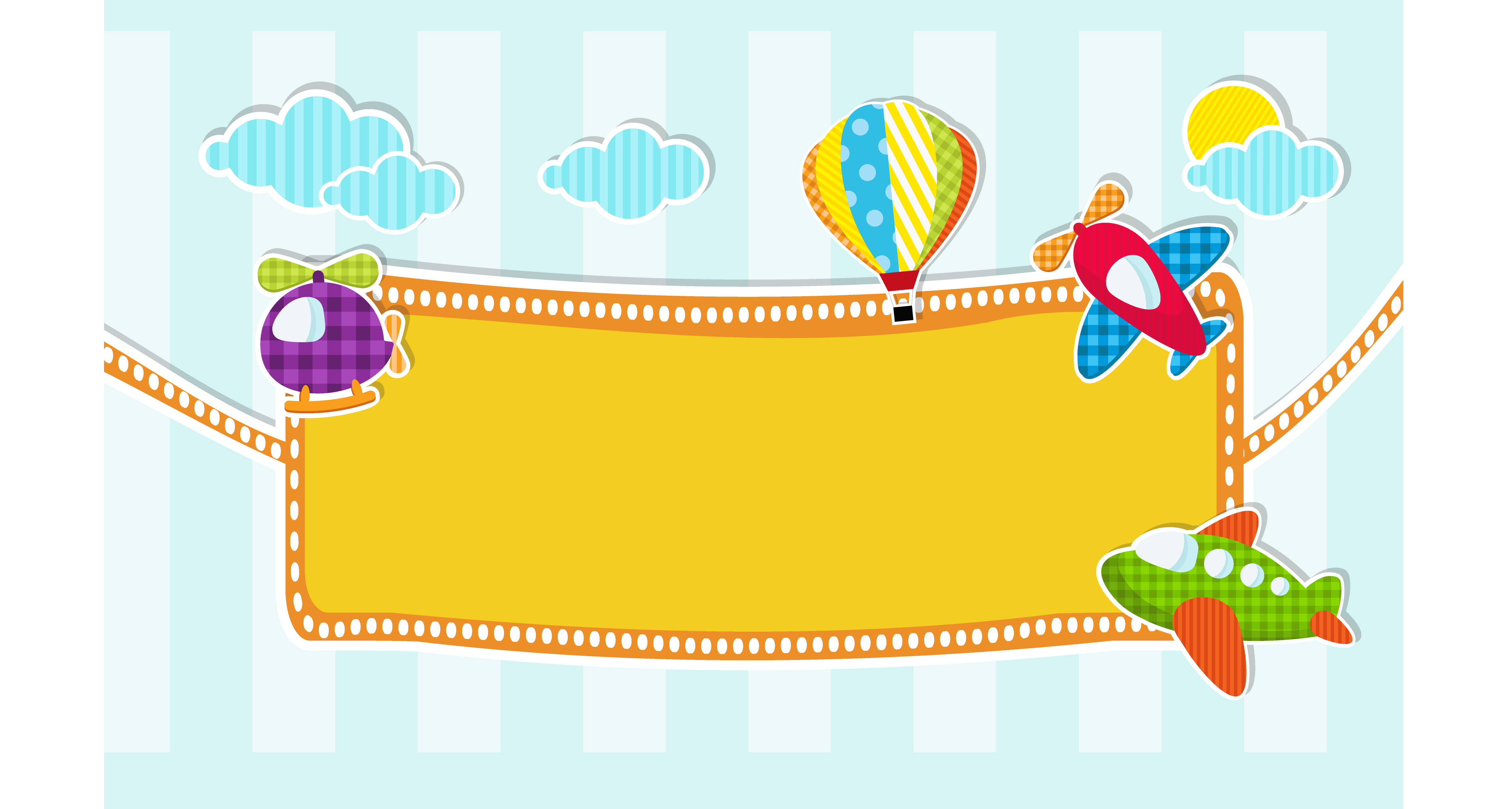 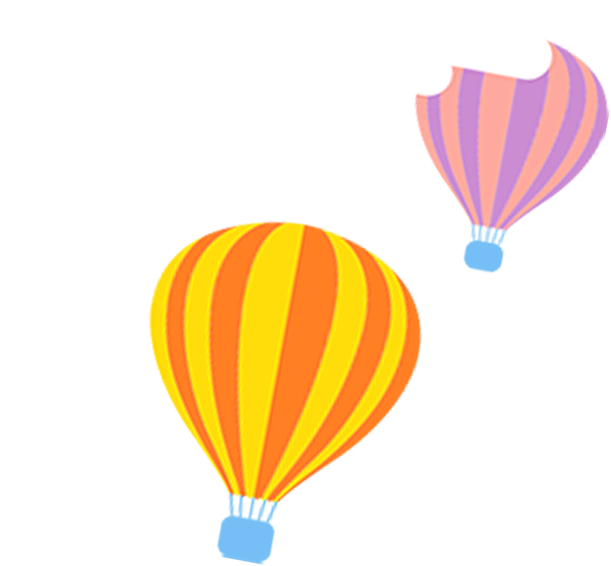 MÔN TOÁN
LUYỆN TẬP
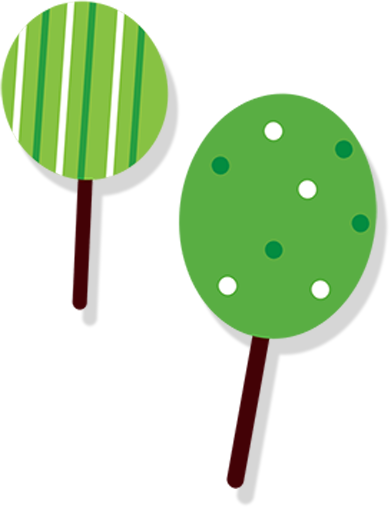 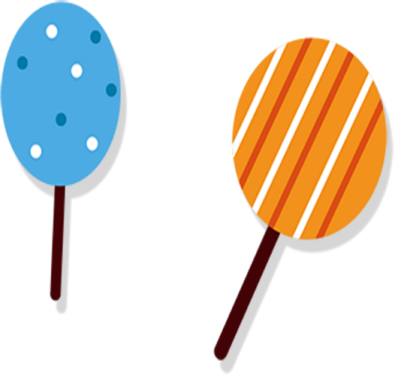 (Trang 136)
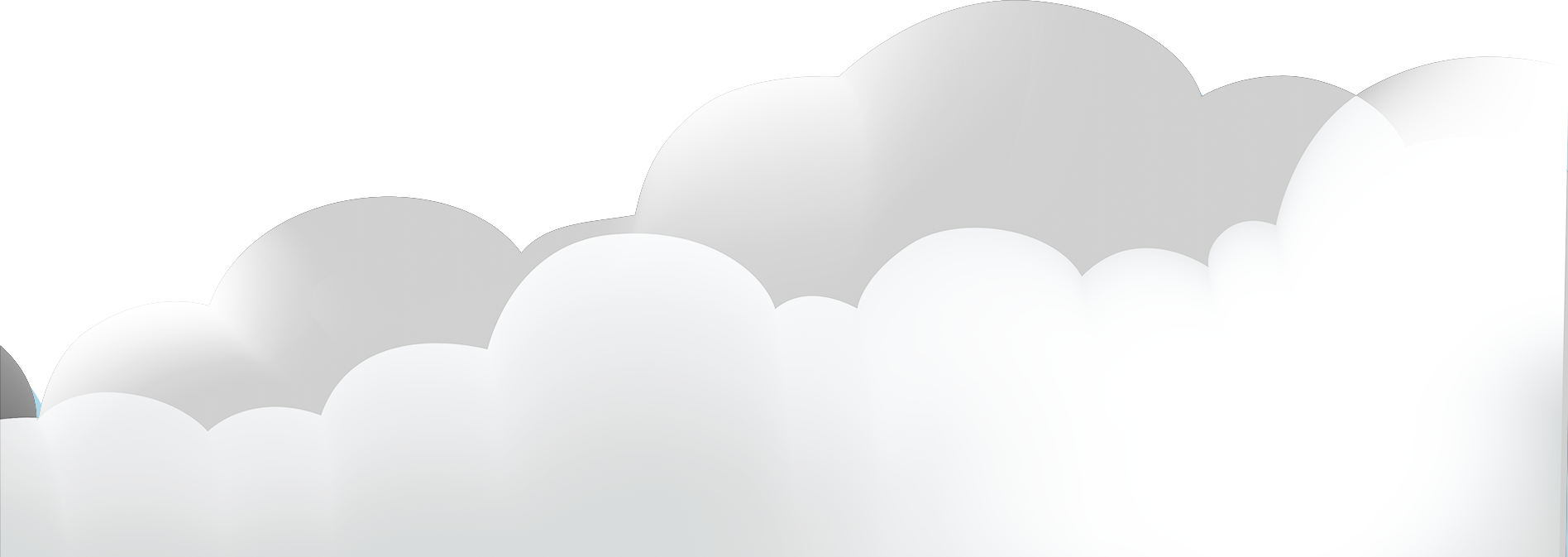 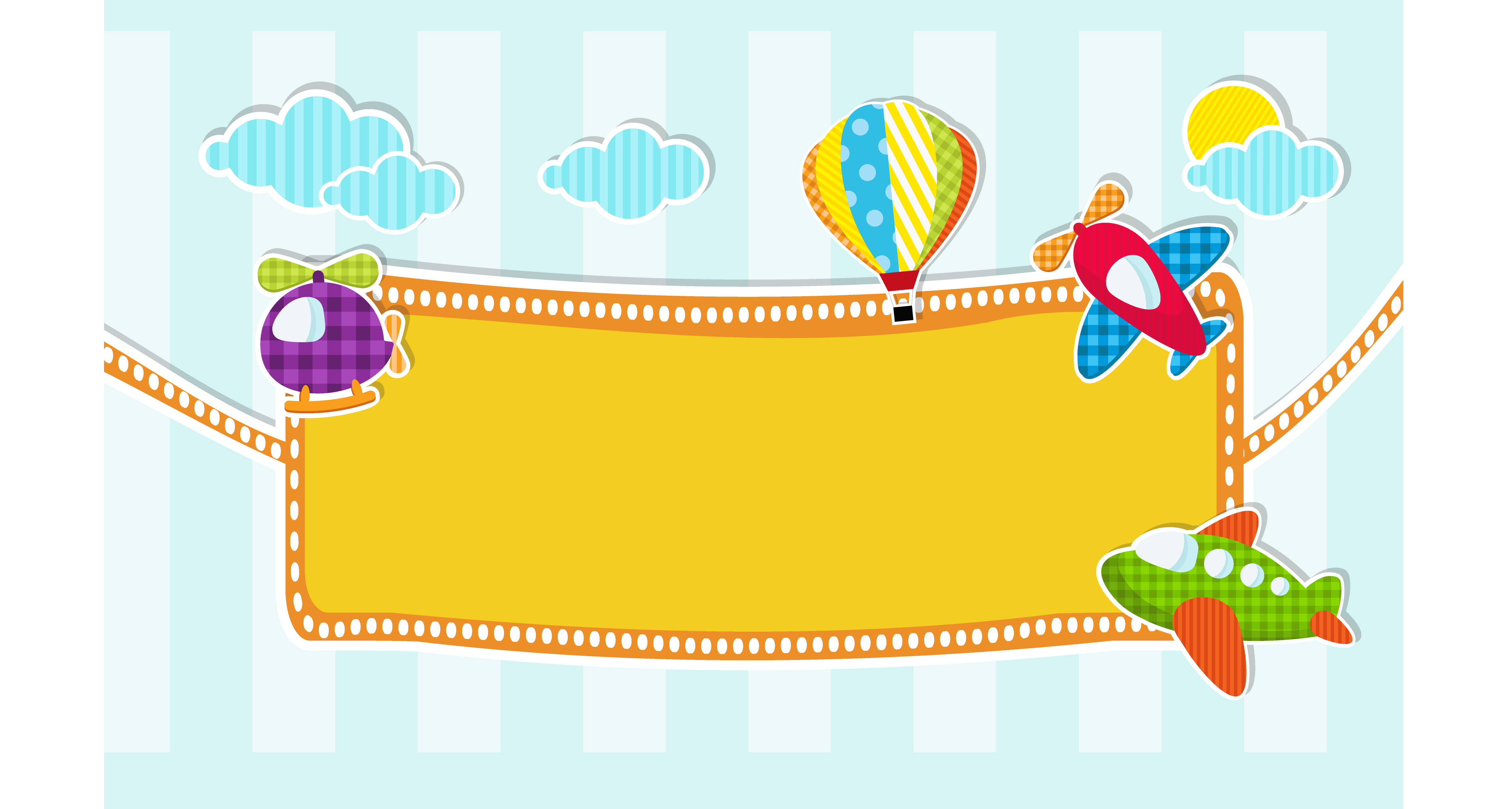 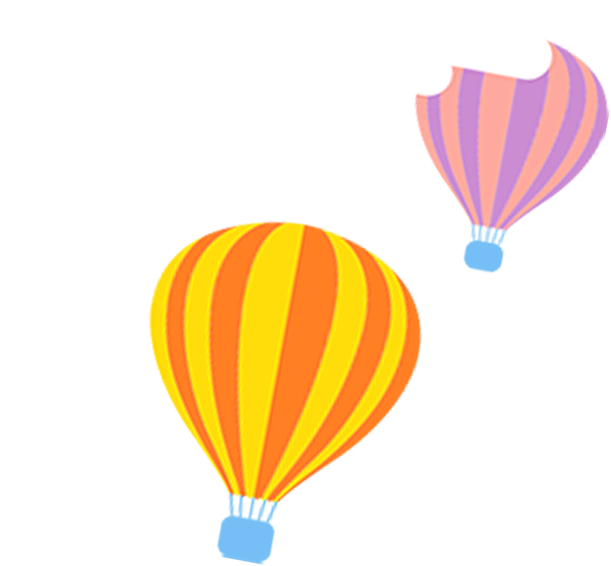 KHỞI ĐỘNG
KHỞI ĐỘNG
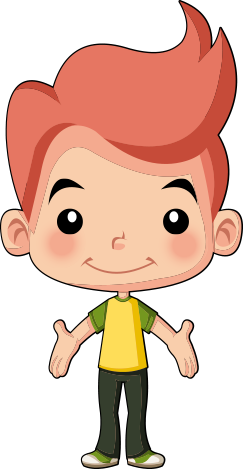 Câu 1: Phân số đảo ngược của          là:
A
D
B
C
Câu 2:
A
B
C
D
Câu 3:
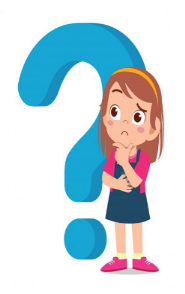 C
B
A
D
Câu 4:Muốn chia hai phân số ta làm thế nào?
Muốn chia hai phân số ta lấy phân số thứ nhất nhân với phân số thứ hai đảo ngược
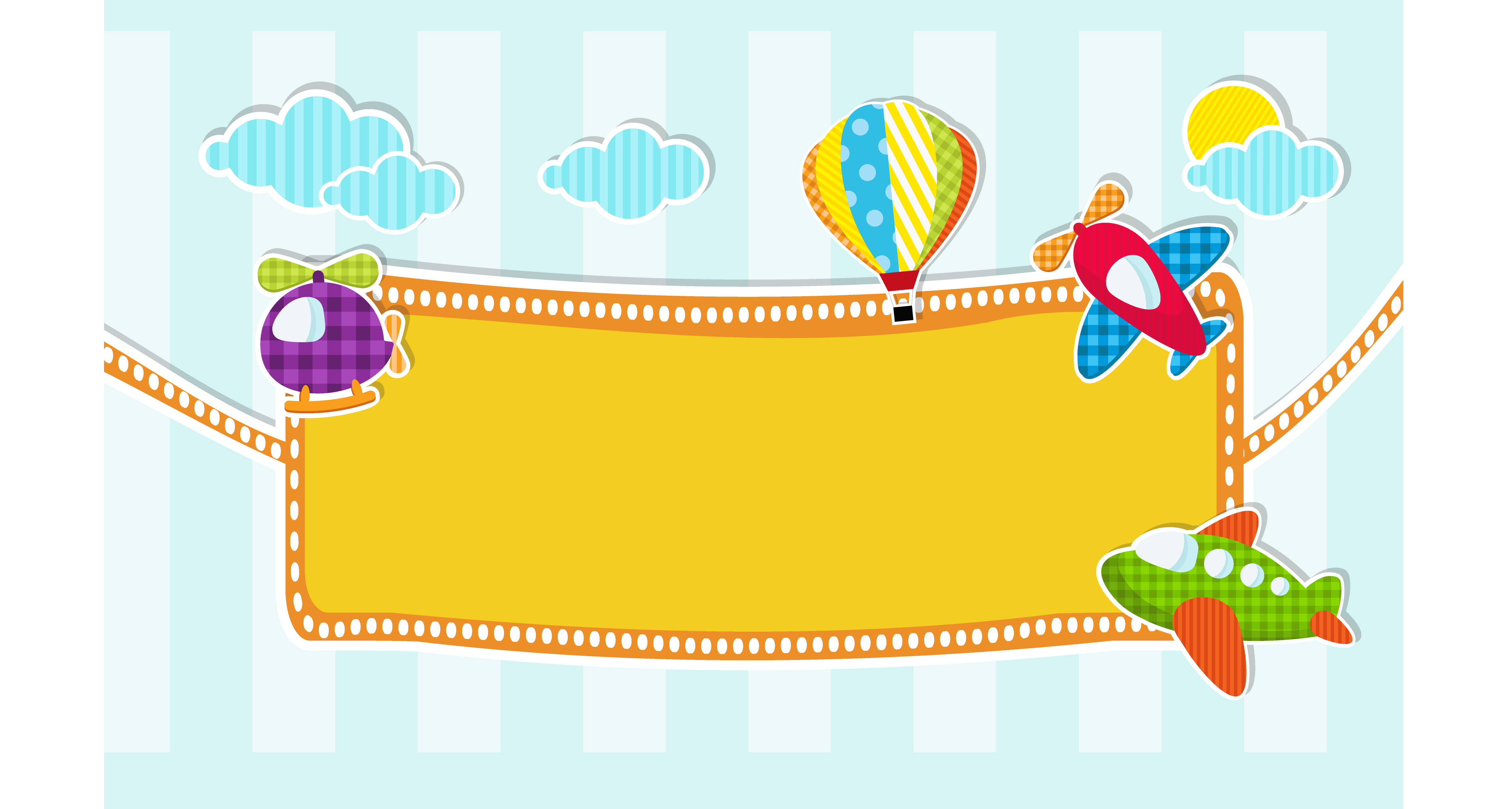 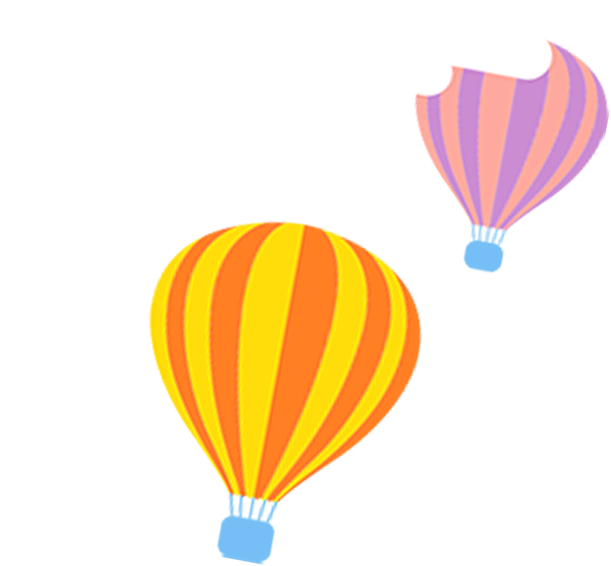 LUYỆN TẬP
LUYỆN TẬP
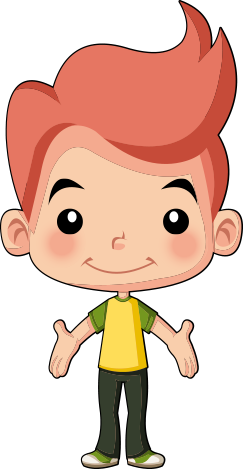 Bài 1: Tính rồi rút gọn
Viết rút gọn
Muốn chia hai phân số ta làm thế nào?
Muốn chia hai phân số ta lấy phân số thứ nhất nhân với phân số thứ hai đảo ngược
Bài 2: Tìm x
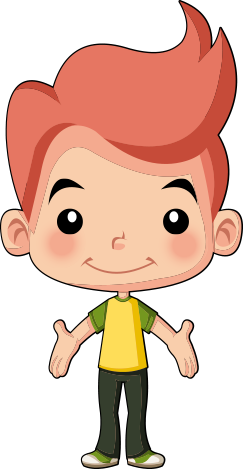 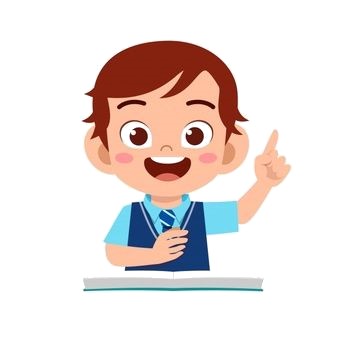 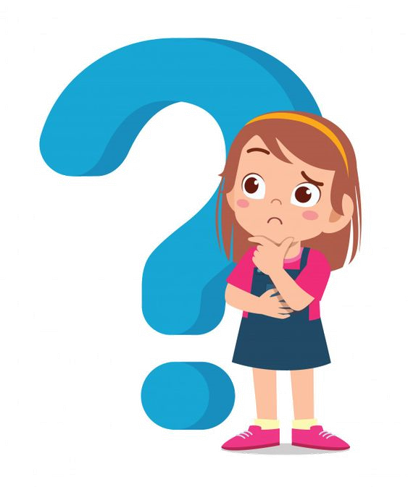 Thừa số chưa biết
Muốn tìm thừa số chưa biết ta lấy tích chia cho thừa số đã biết
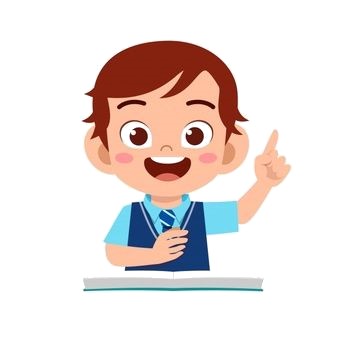 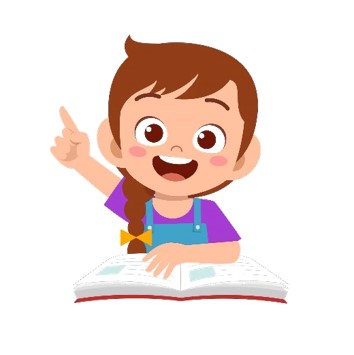 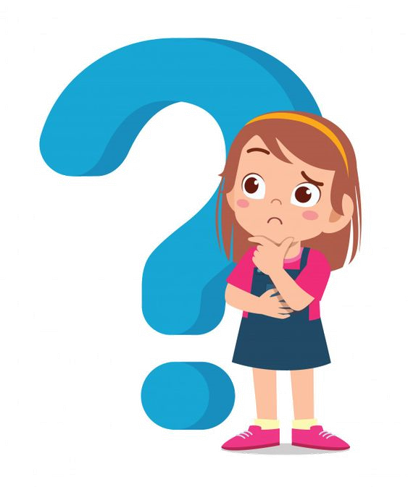 Số chia
Muốn tìm số chia ta lấy số bị chia chia cho thương
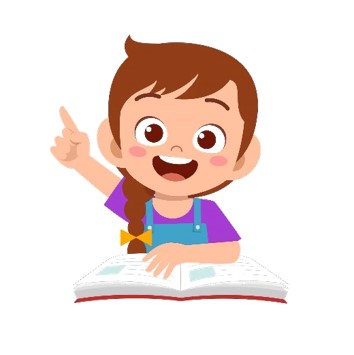 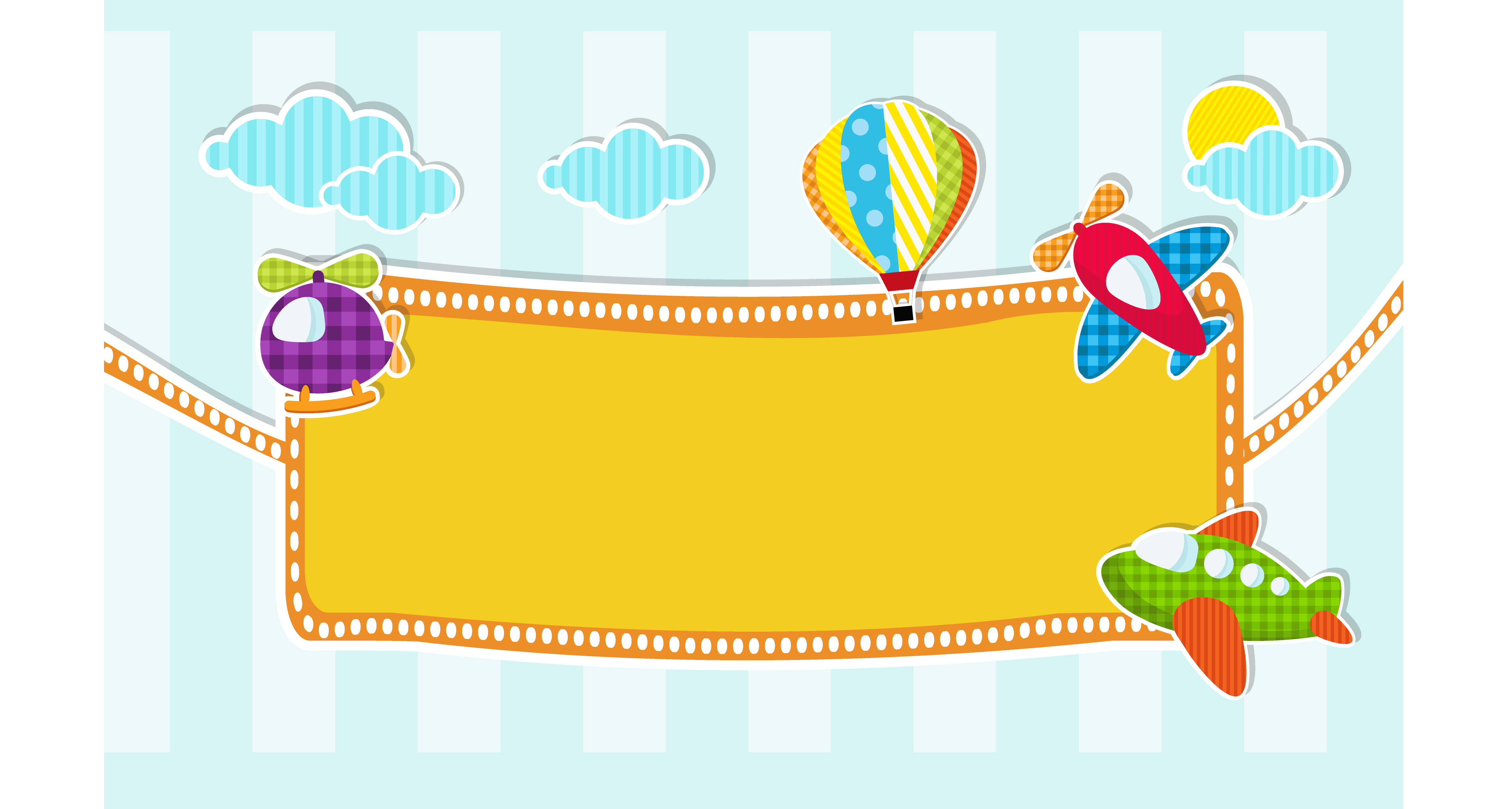 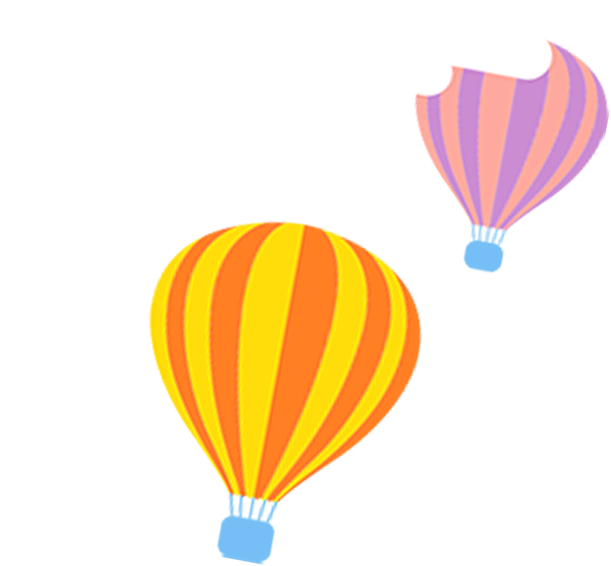 CỦNG CỐ
CỦNG CỐ
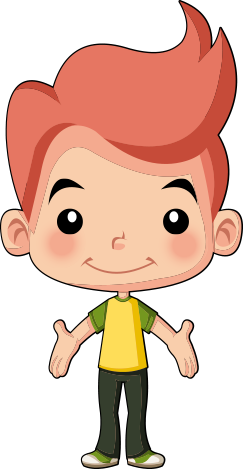 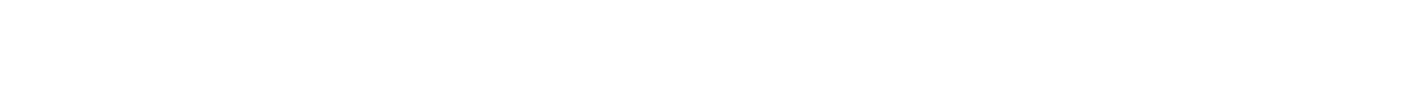 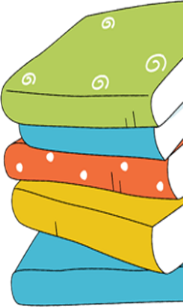 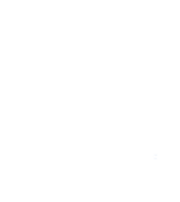 Muốn chia hai phân số ta làm thế nào?
Muốn chia hai phân số ta lấy phân số thứ nhất nhân với phân số thứ hai đảo ngược
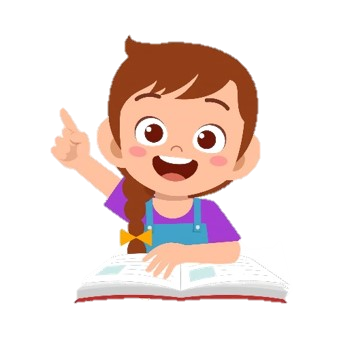 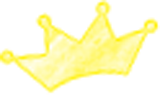 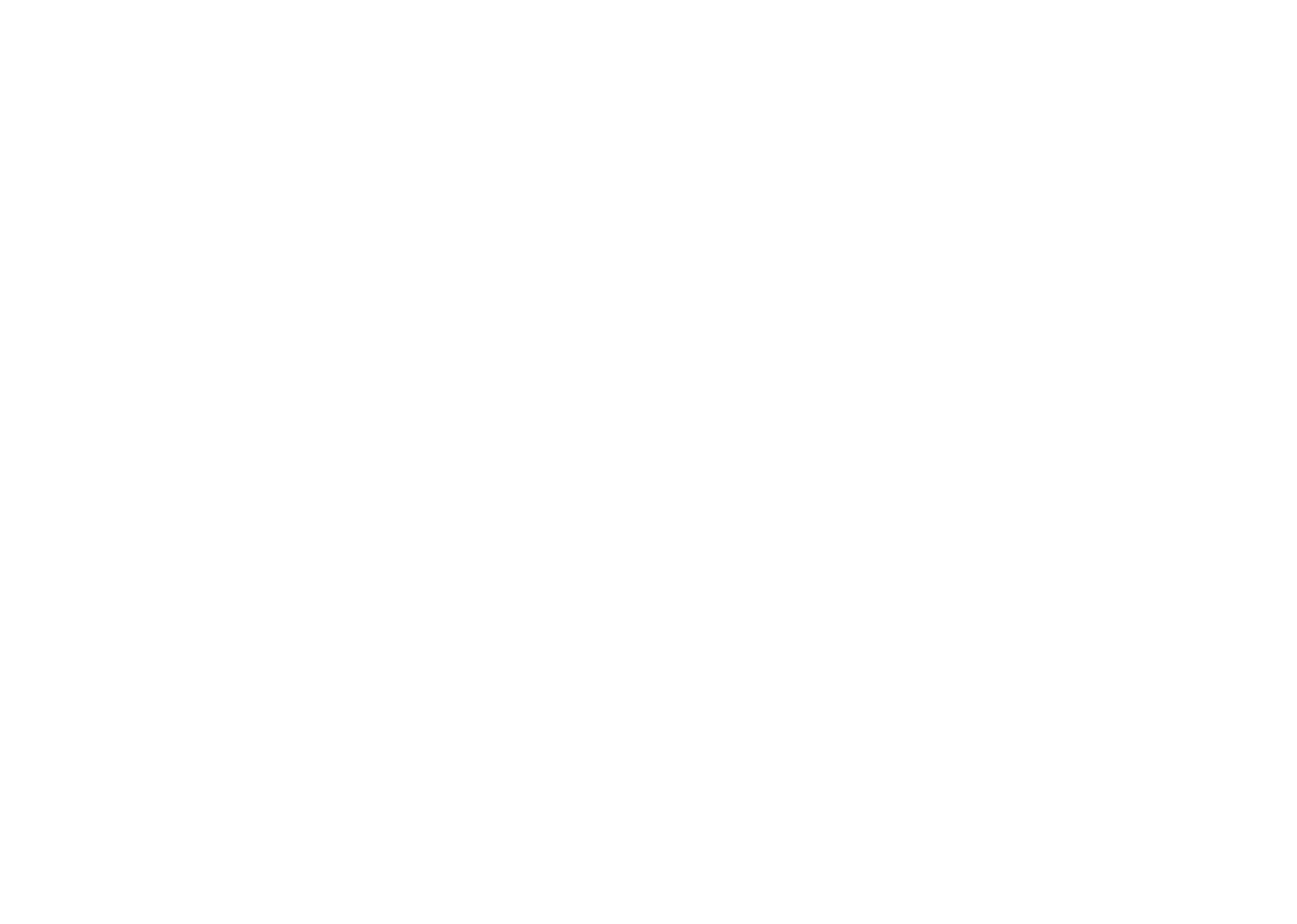 Dặn dò
Hoàn thành vở Toán
Chuẩn bị bài tiếp theo
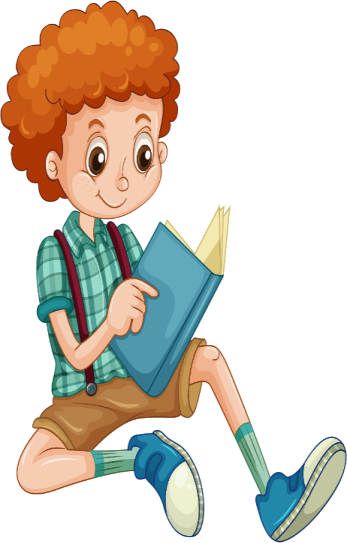 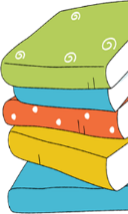 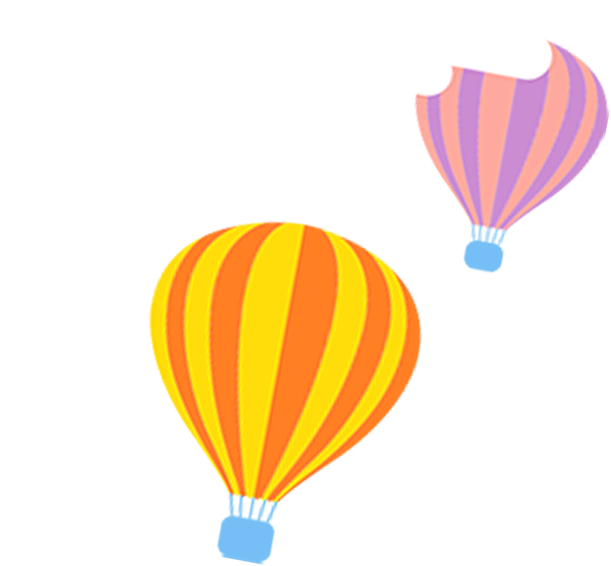 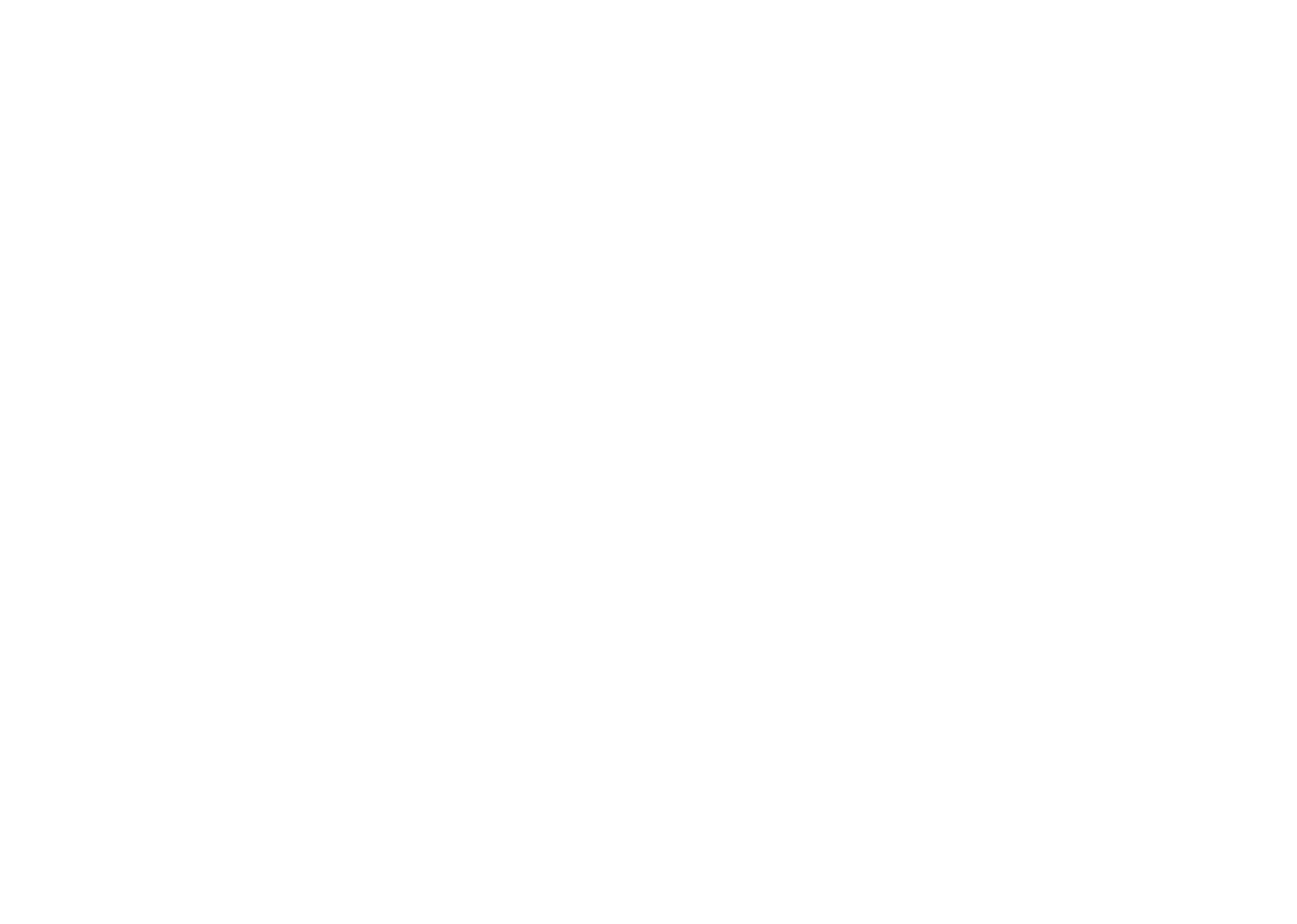 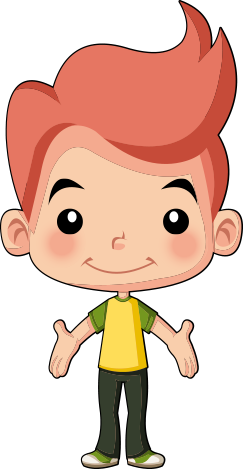 Chúc các em
Học tốt
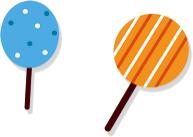 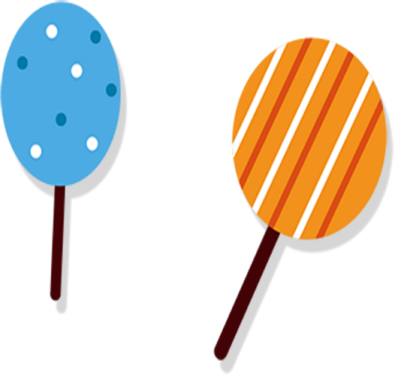 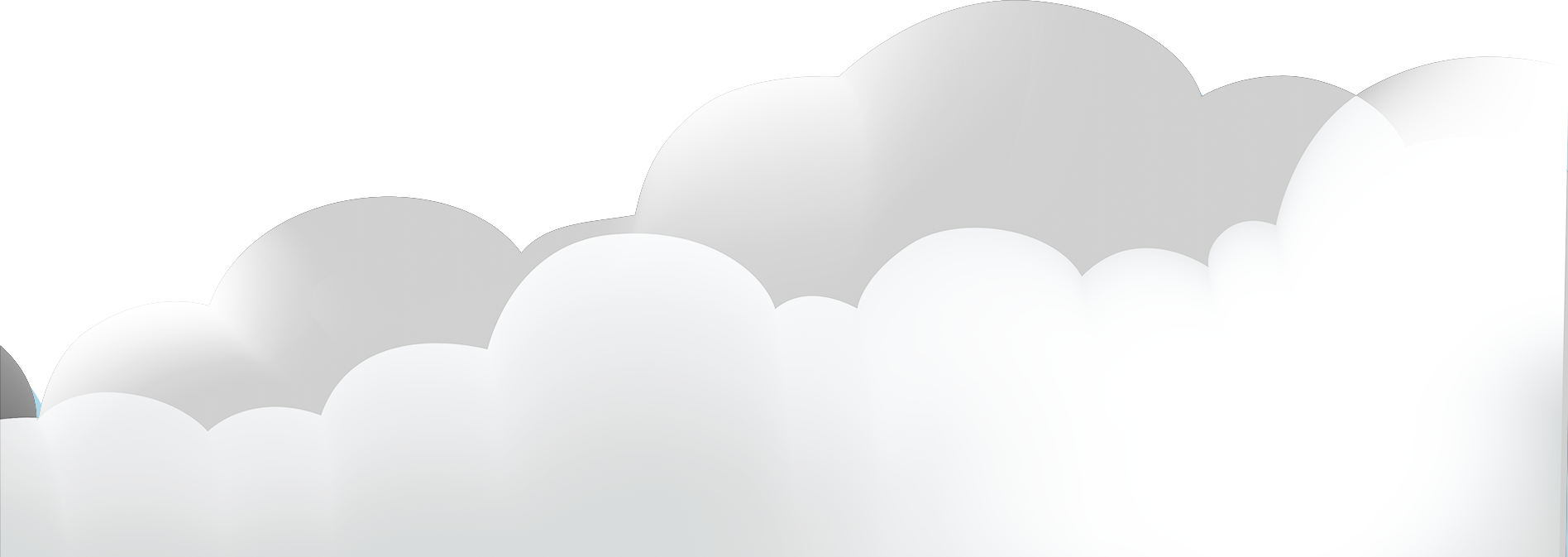